«Организация развивающей предметно-пространственной среды в ДОО по экологическому воспитанию»
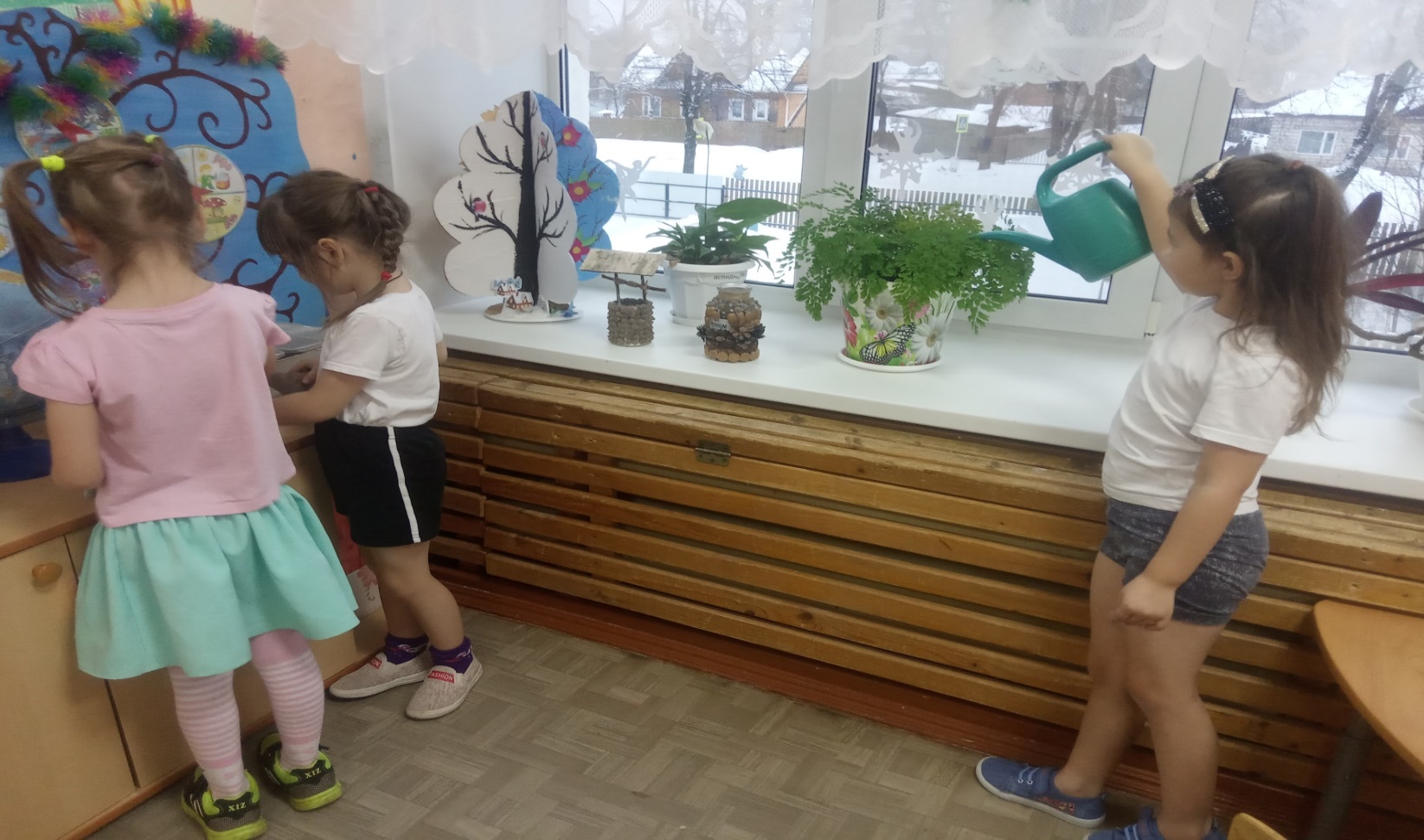 Старший воспитатель МБДОУ  детский сад «Родничок»                                         Иванова Ольга Викторовна
Мир природы нельзя познать по картинке. Для того чтобы дошкольник научился понимать окружающий мир, осознавать, что является его частью, устанавливать связи между объектами природы, необходимо погрузить ребенка в соответствующую атмосферу.
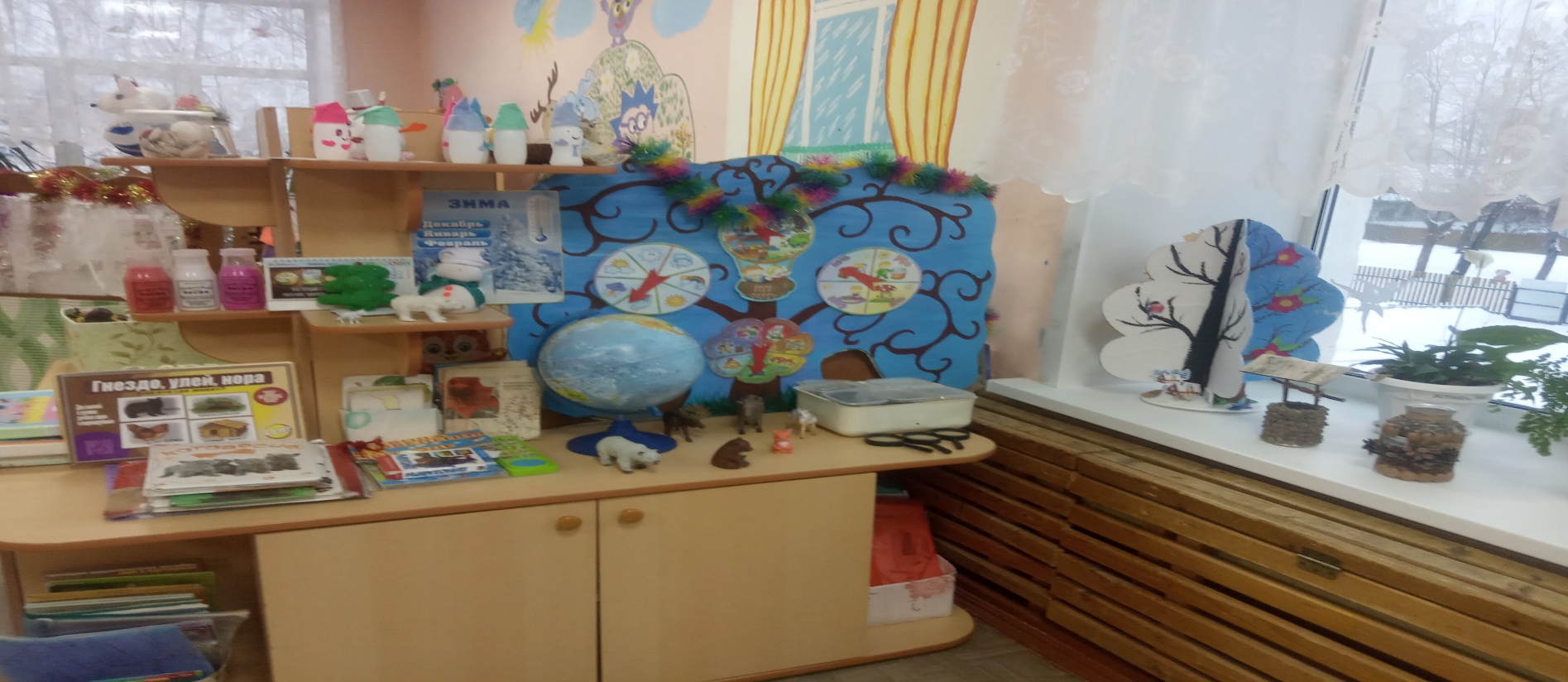 В рамках деятельности дошкольного учреждения — это возможно путем создания разнообразных уголков природы в групповых помещениях.
Требования при организации в ДОУ уголков природы: 
• уголок природы должен быть ярким и красочным; 
• стеллажи, полки обязательно закреплены;
• календарь природы в каждой возрастной группе;
• недопустимы ядовитые растения, они должны быть безопасны для детей;
• цветы располагаются на уровне глаз ребенка;
• оборудование для ухода за растениями (палочки для рыхления, губки, тряпочки) располагается в контейнерах с закрывающими крышками;
• природный материал должен размещается в контейнерах в достаточном количестве;
• оборудование для опытов, исследований должно быть безопасным.
для изготовления поделок необходим природный и бросовый материал. 
для детей подготовительной группы будет интересна работа с лупой, микроскопом, весами.
дидактические игры природного содержания.
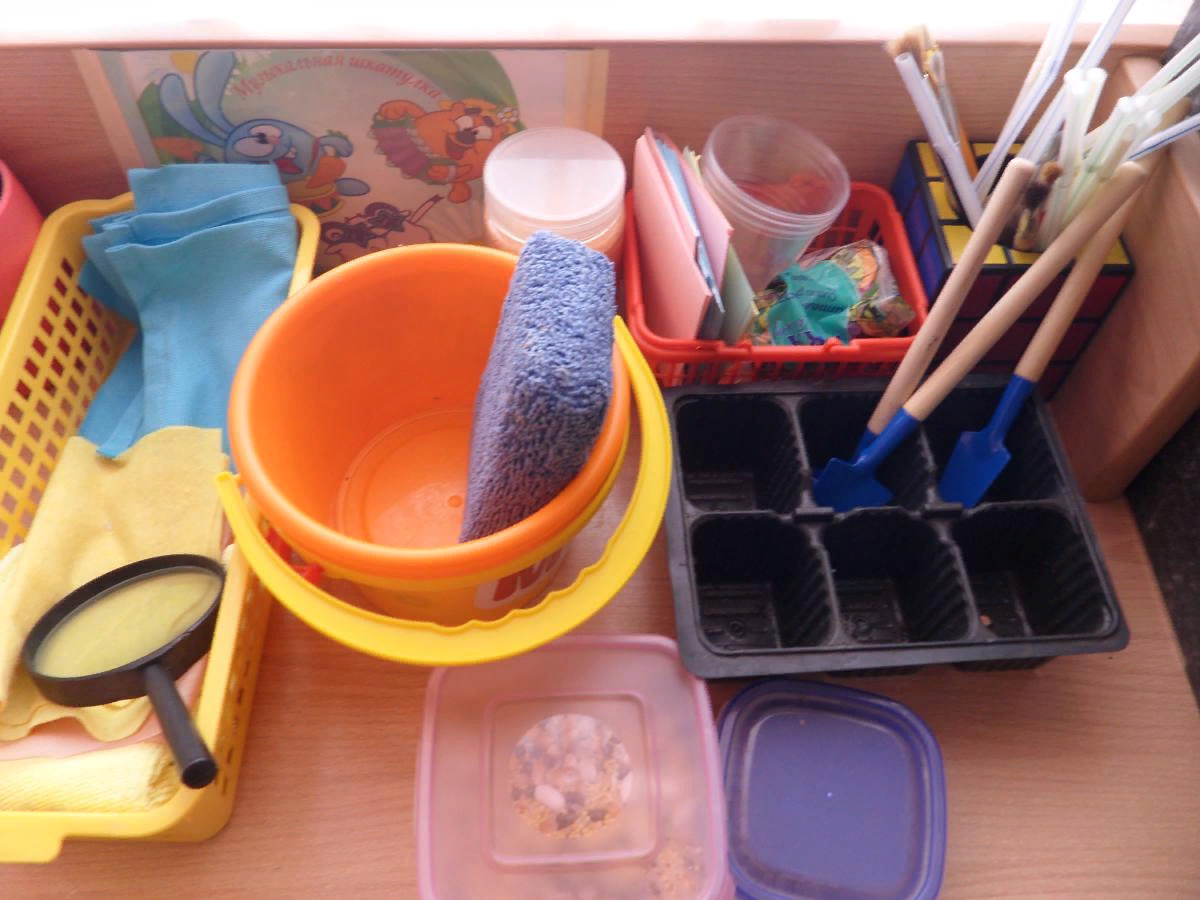 Оформление уголка природы в групповой комнате требует от воспитателя знаний программы и методики ознакомления детей с природой, а также эстетического вкуса. Кроме того, он должен сам любить природу, бережно относиться к комнатным растениям. 
Но, не наличие уголка в группе сделает процесс ознакомления воспитанников с природой эффективным, а организация деятельности по его наполнению и использованию в ходе воспитательно- образовательной работы.
Всех обитателей уголка природы в детском саду можно подразделить на постоянных и временных. Первые живут в уголке круглый год (комнатные растения, вторые вносятся на короткое время).
Постоянные обитатели уголков природы в детском саду — комнатные растения.
Они издавна украшали жилище человека. Одни из них обильно и долго цветут, другие имеют красивую листву, стебли их разнообразны (прямостоячие, лежачие, восходящие, вьющиеся и т. д.). 
Комнатные растения — ценный дидактический материал, они являются обязательными обитателями уголка природы.
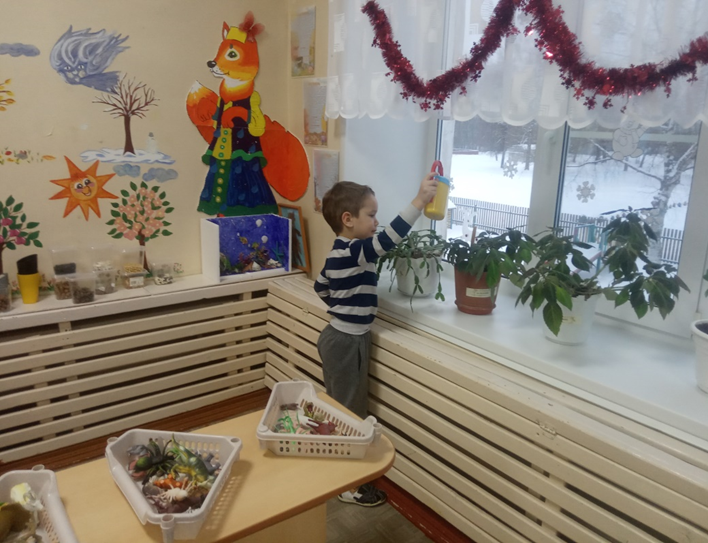 Временные обитатели уголка природы- это объекты, которые вносятся для наблюдений на непродолжительный отрезок времени
Осенью:
-Букеты осенних цветов в вазах;
-Цветущие растения цветника (астры, хризантемы, бархатцы)
-Поделки детей из природного материала
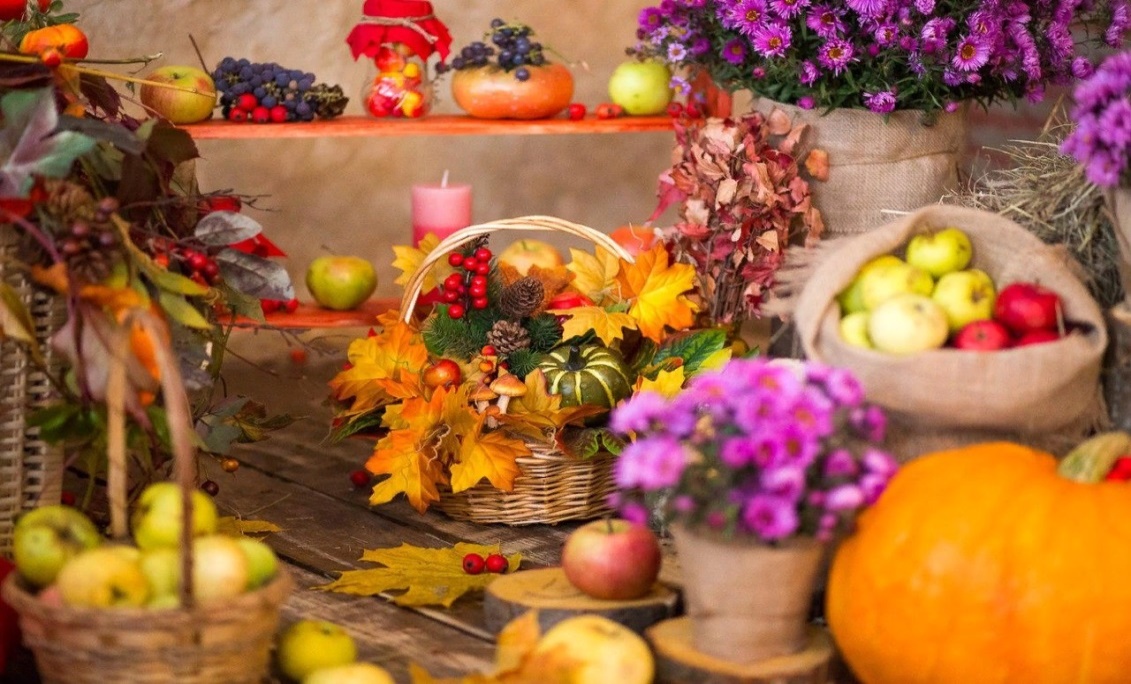 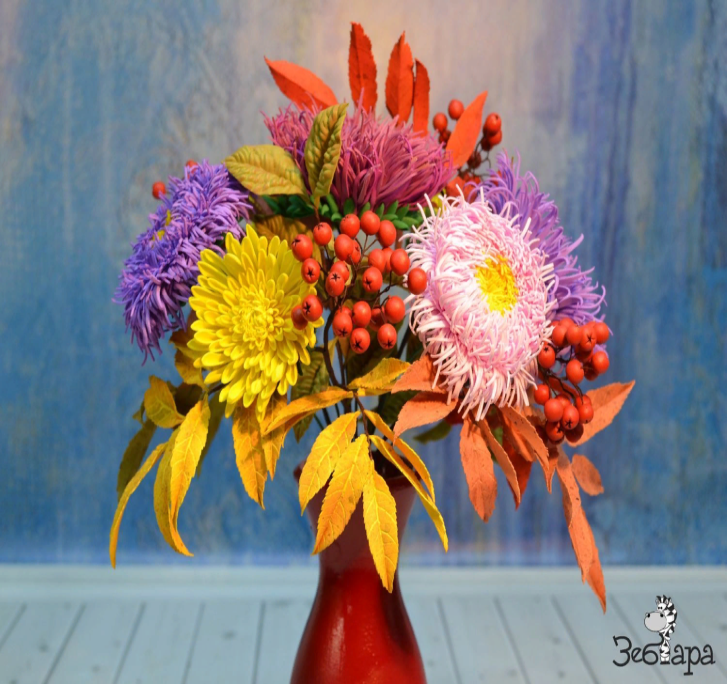 Зимой:
-Ящики с посадками (лук, овес, бобы и т. д)
-Ветки деревьев и кустов в вазах;
-Икебаны, поделки детей
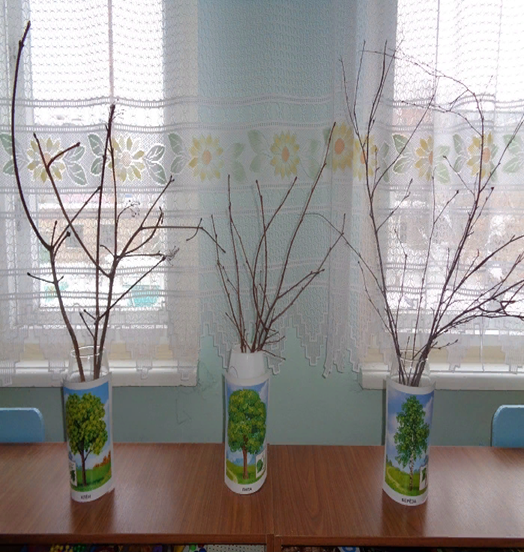 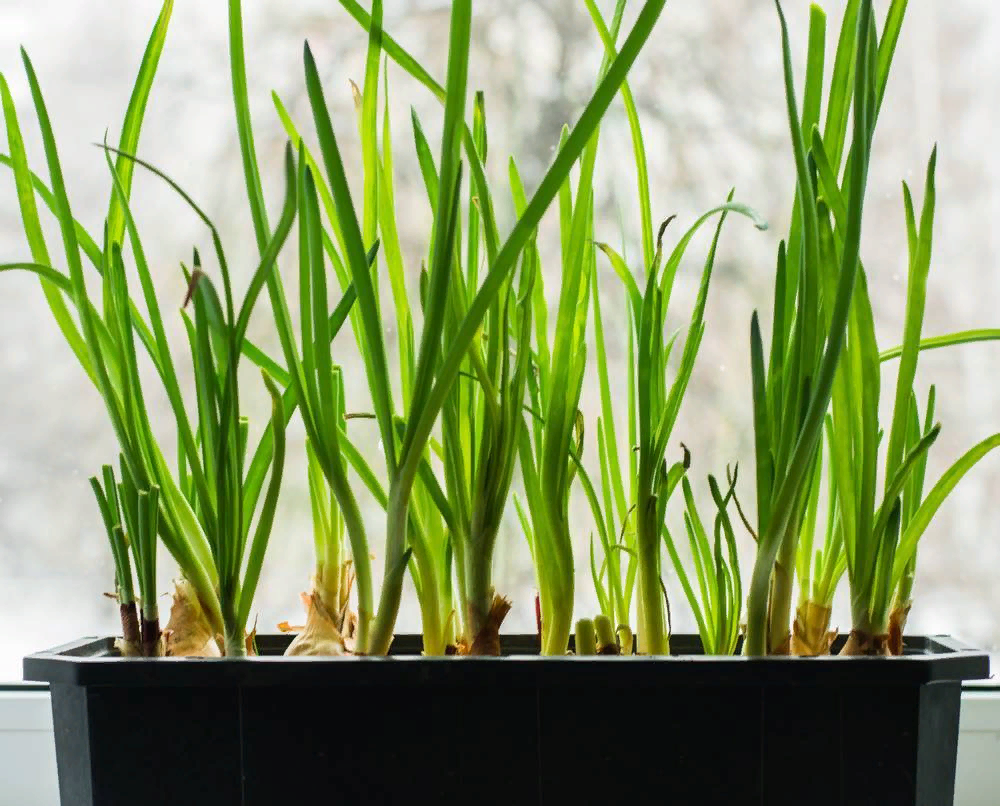 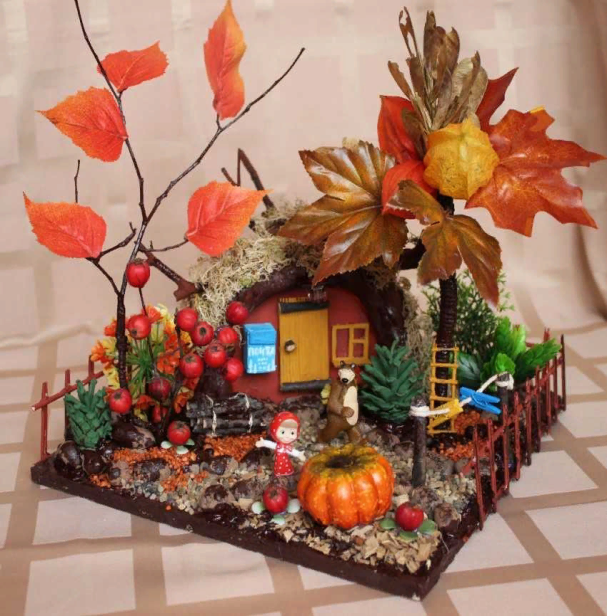 Весной : 
-Ветки деревьев и кустарников в вазах;
-Ящики с рассадой;
-Букеты разноцветущих растений (верба, цветы)
Летом: букеты цветов в вазах
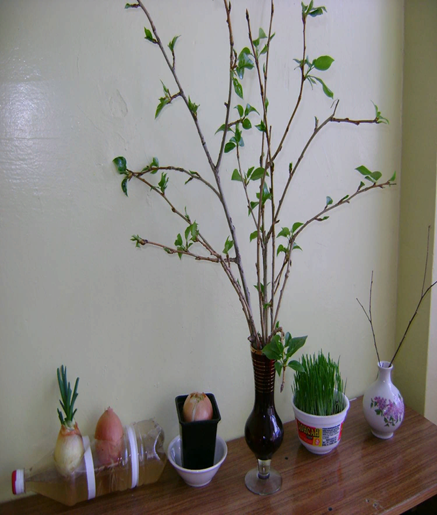 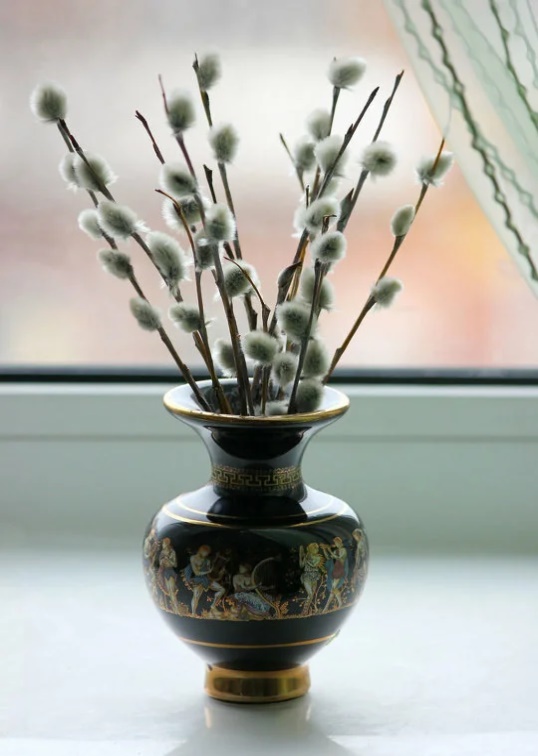 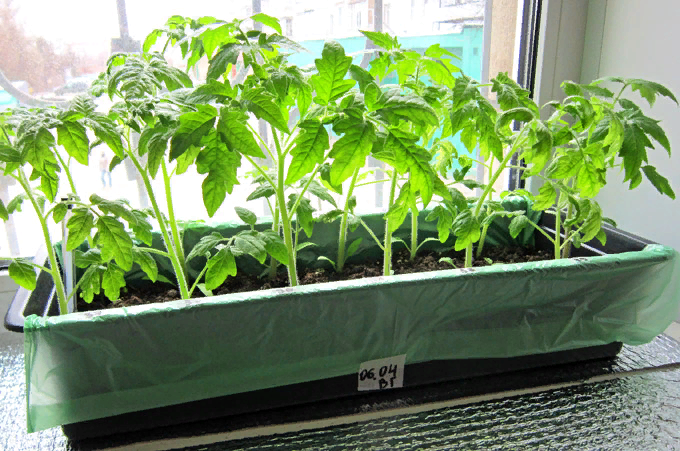 Таким образом, уголок природы в детском саду нужен не только как оформление детского сада, но и является необходимой составляющей педагогического процесса в дошкольном учреждении.
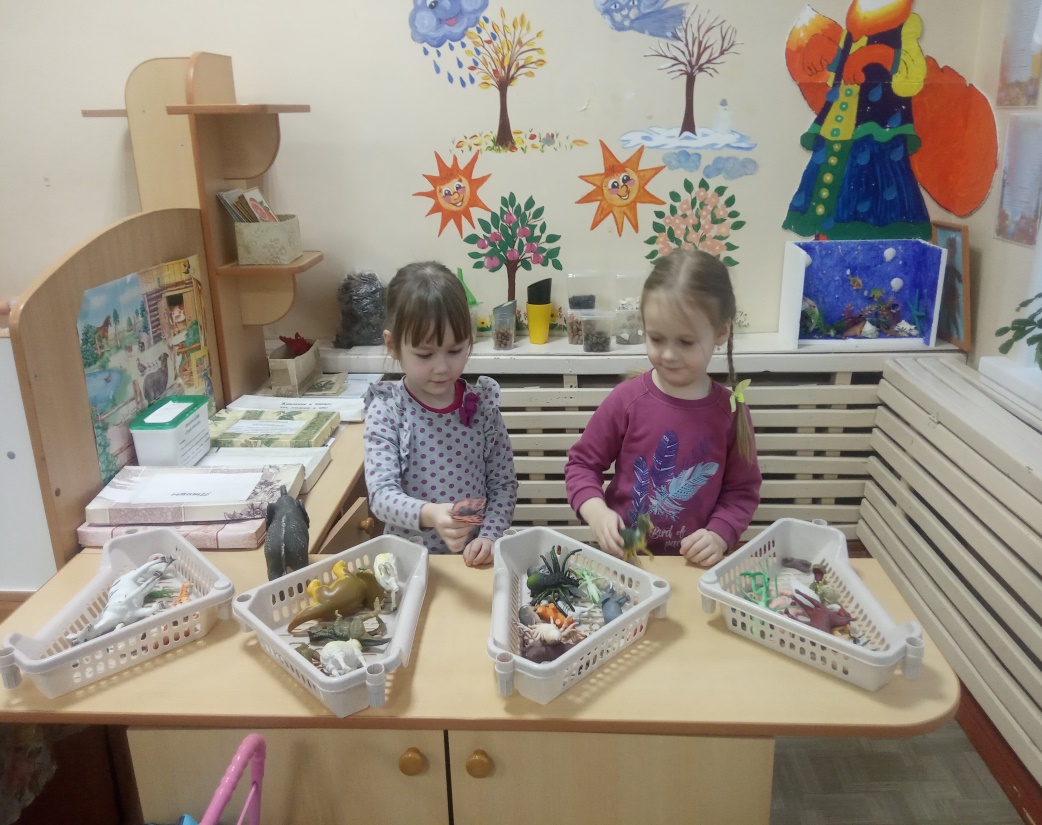 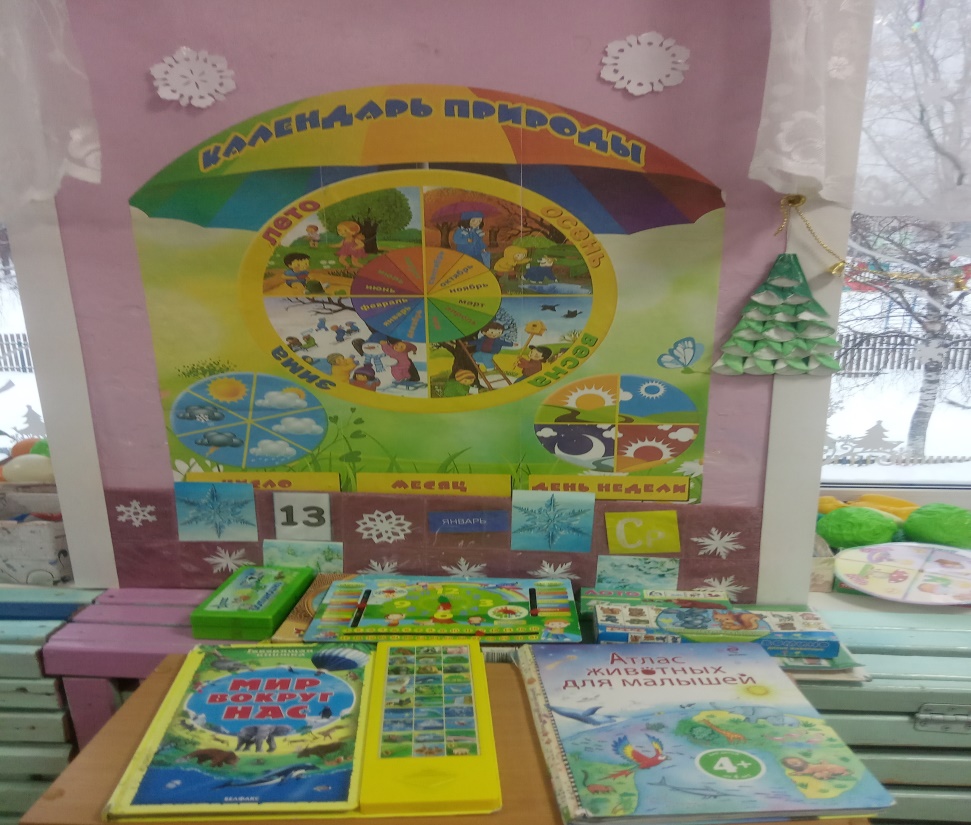 Работа педагога с детьми в уголке природы помогает детям познать новое, увидеть красоту окружающего мира, понять связь всего живого на нашей огромной планете. Эти знания приводят детей к пониманию необходимости беречь всё, что нас окружает, природу, ресурсы, воду и воздух. 
Это и есть  экологическое воспитание дошкольника.
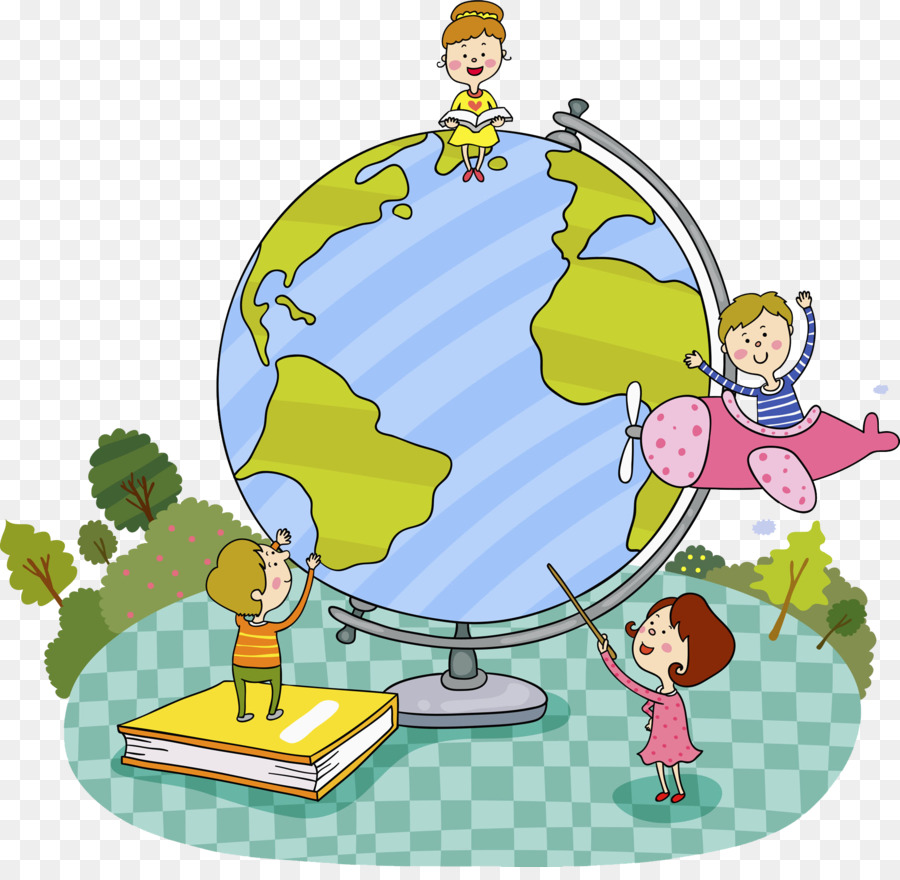 Одним из методов познания окружающего мира является опытно-экспериментальная деятельность.
Маленькие «почемучки» ежедневно задают огромное количество вопросов. Им интересно абсолютно все: почему идет дождик, почему дует ветер, почему светит солнце, как растут растения, зачем нам воздух… В доступной форме объяснить маленькому ребенку суть природных явлений и закономерностей, рассказать о причинах и следствиях происходящего - задача не из простых. Конечно, можно постараться рассказать или показать, а можно провести эксперимент. Именно этим и занимаются малыши в детских садах в, так называемом уголке экспериментирования. 
Если в группе недостаточно места для организации отдельного уголка опытно-экспериментальной деятельности, то материал для проведения данной работы можно расположить в уголке природы.
Экологическое воспитание. 
Из опыта работы кружка
познавательно-экспериментальной деятельности
«ЛЮБОЗНАЙКИ»
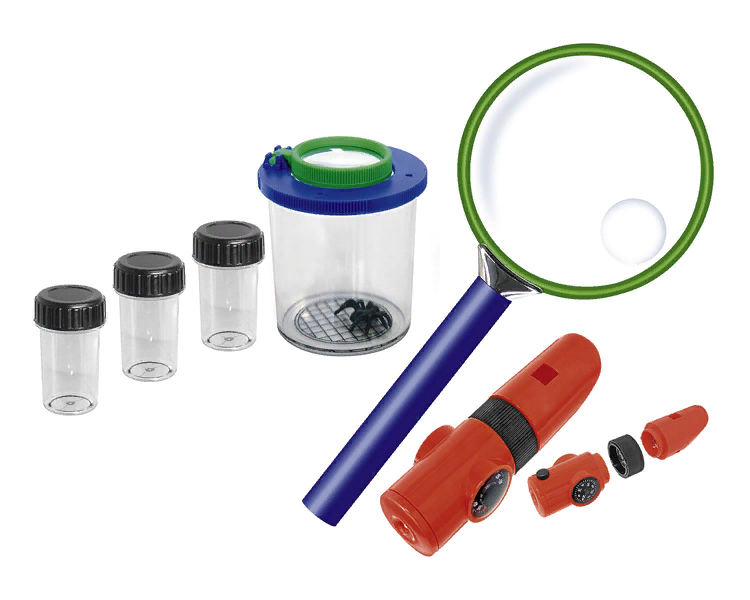 Воздух
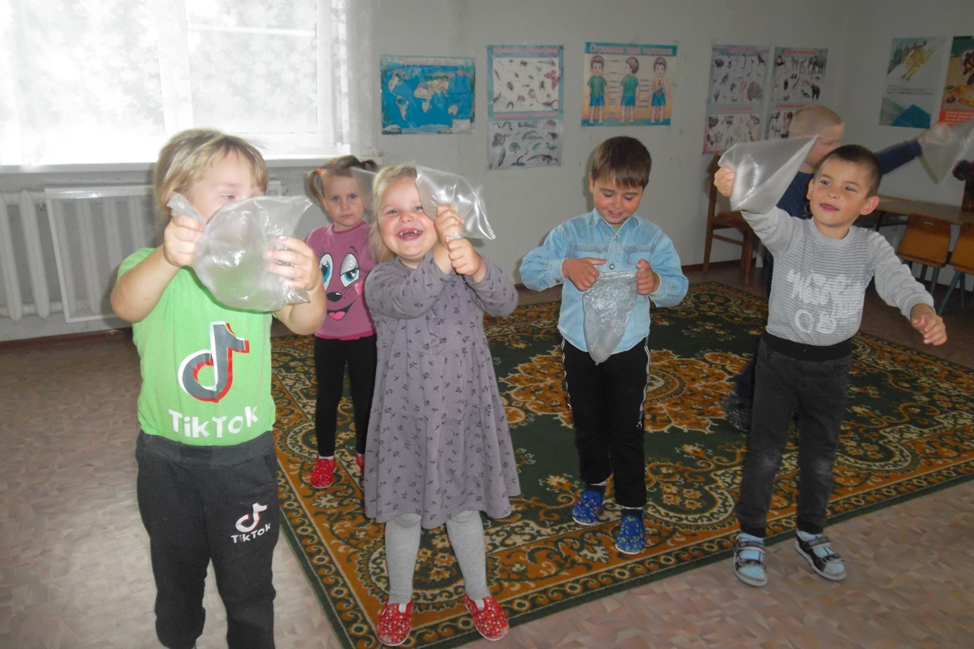 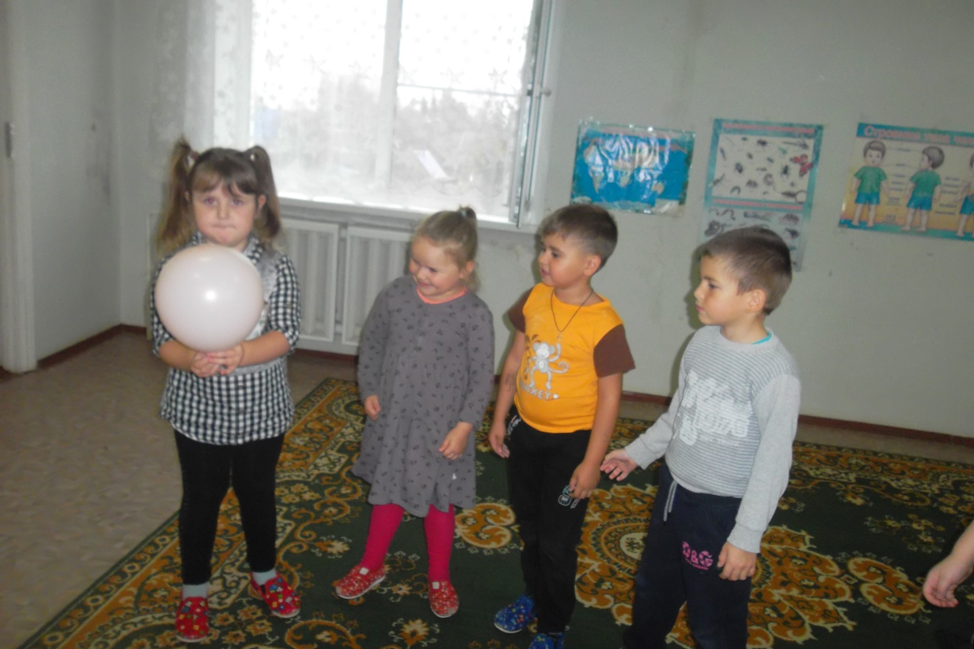 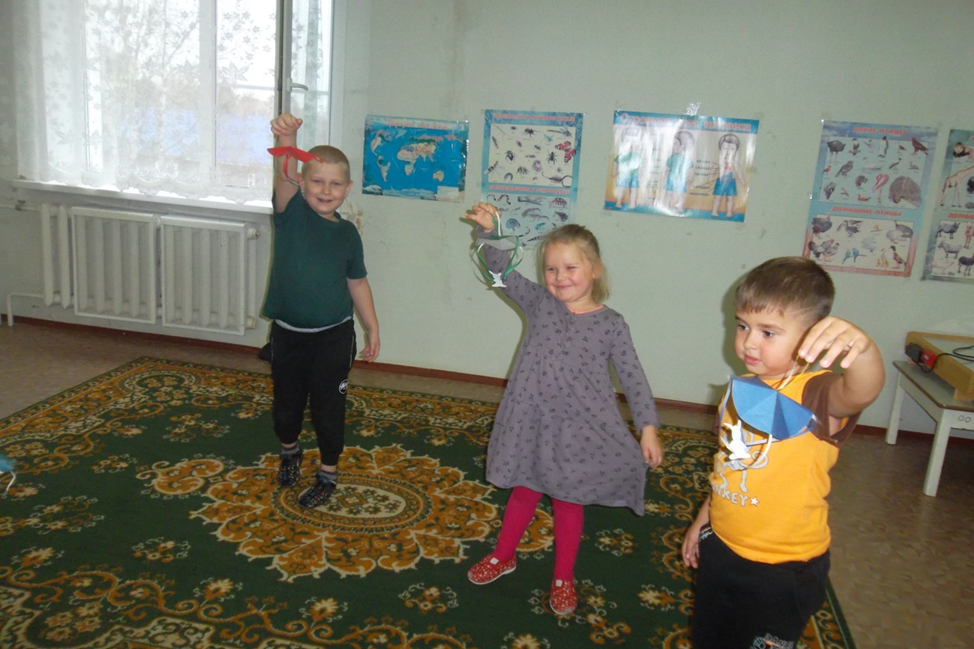 Почва
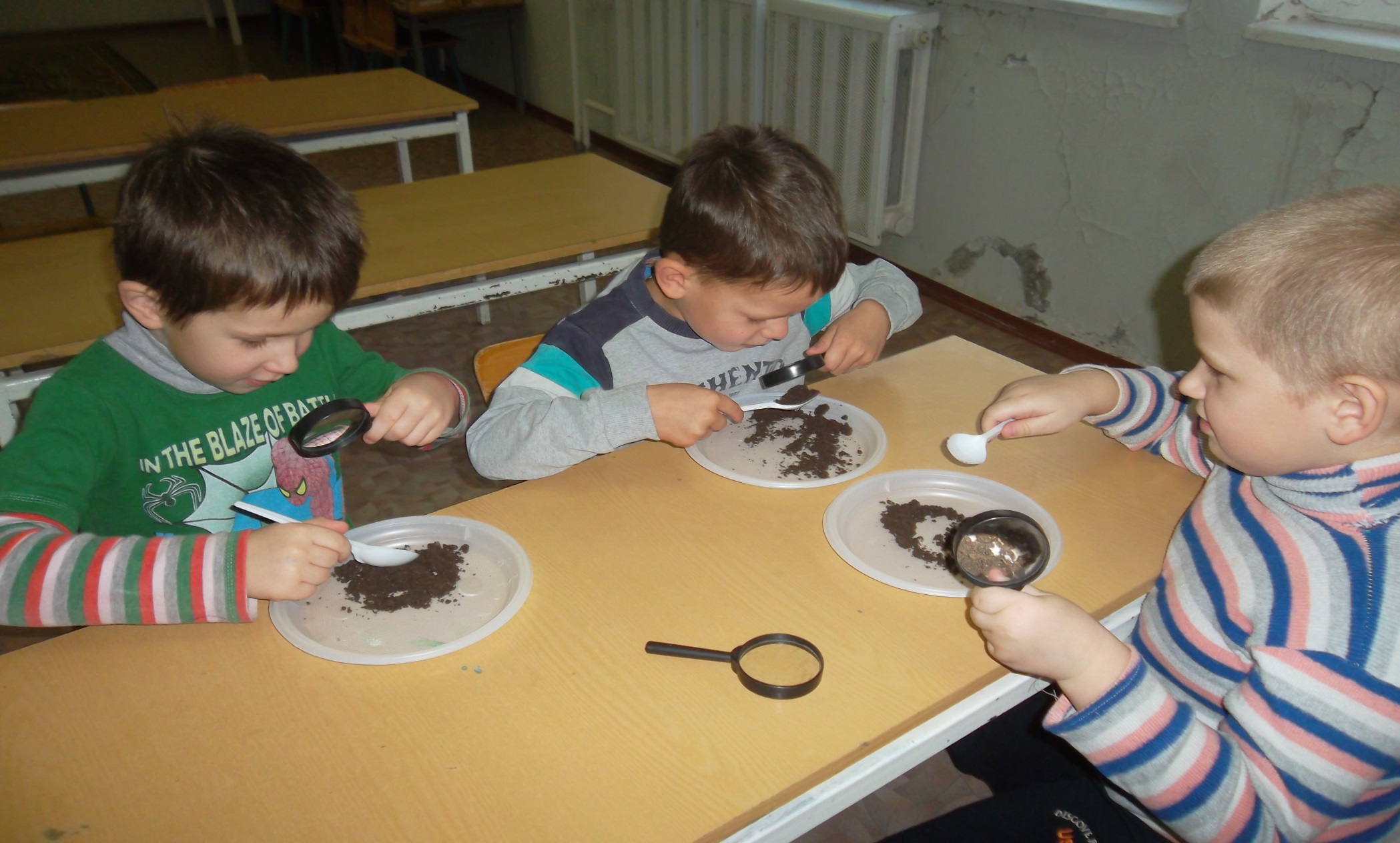 Вода
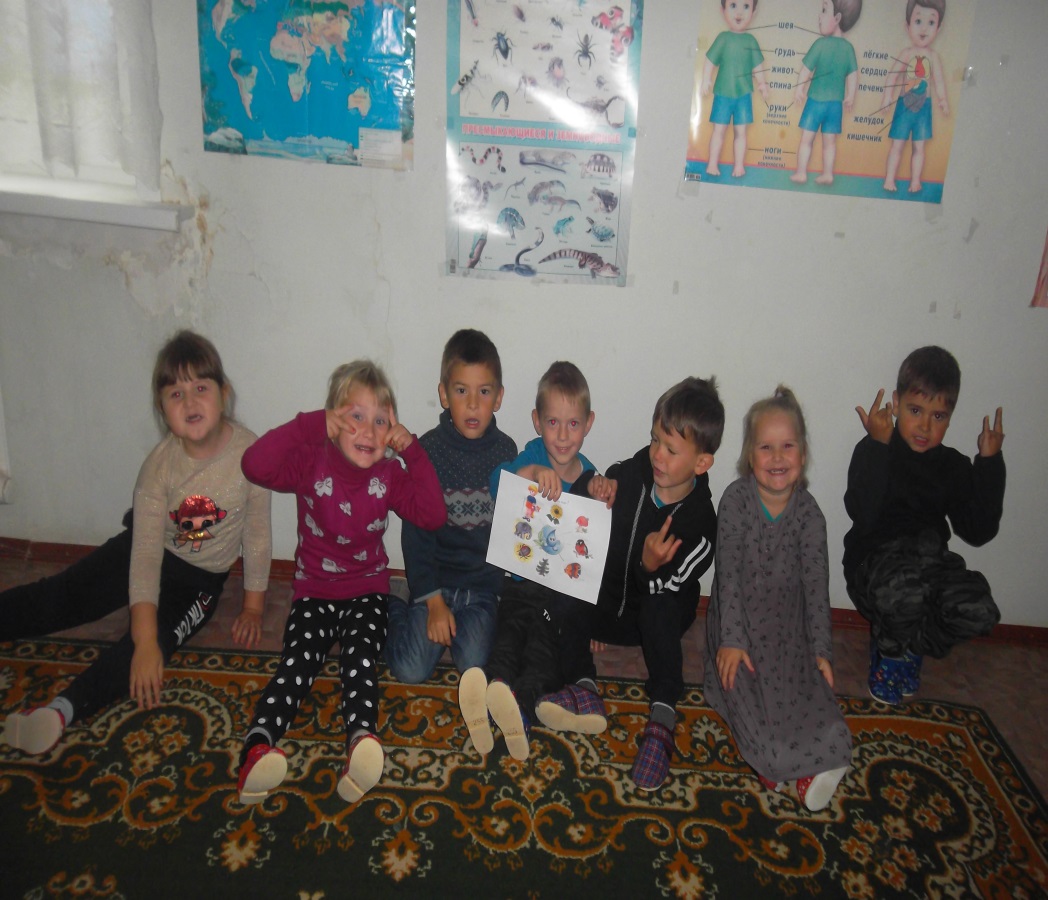 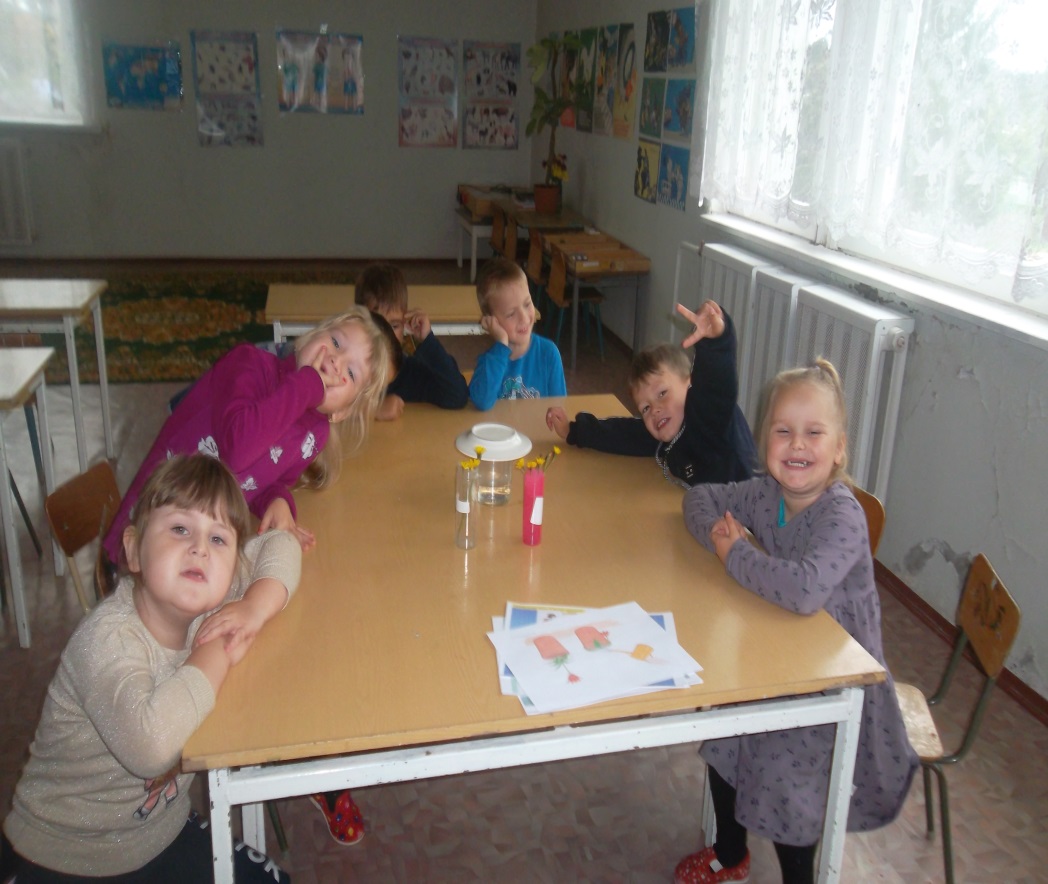 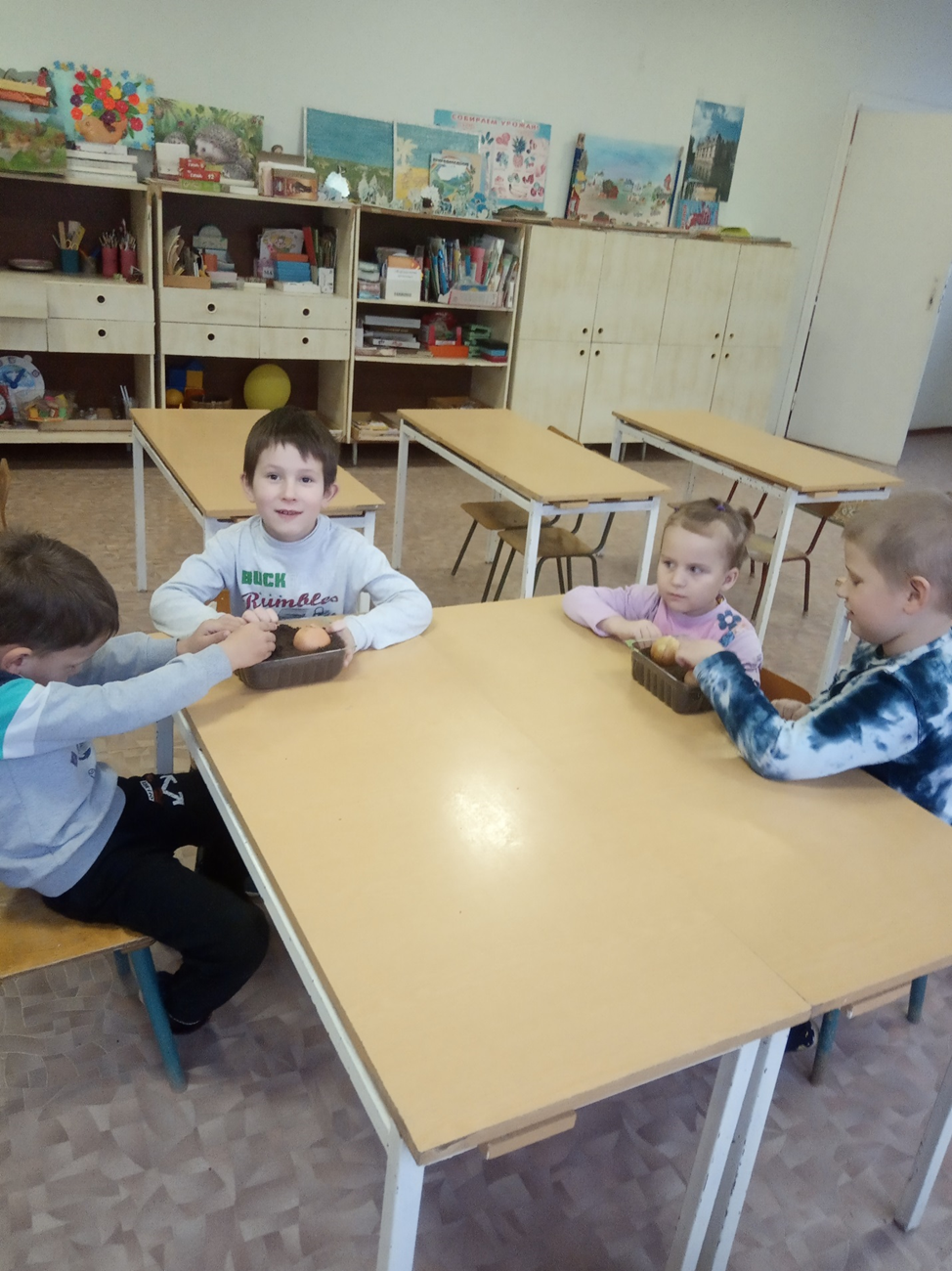 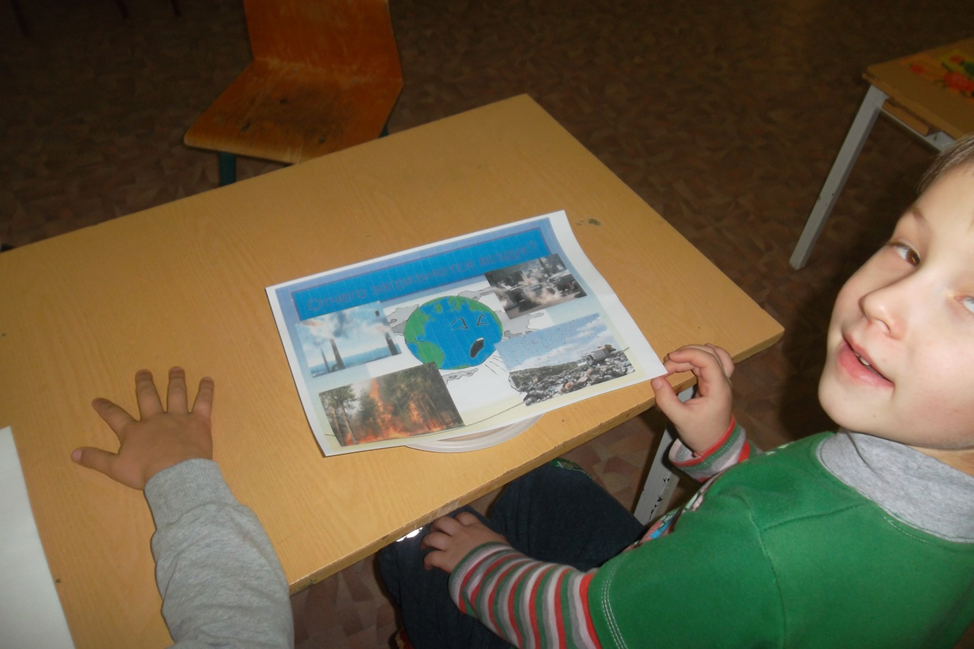 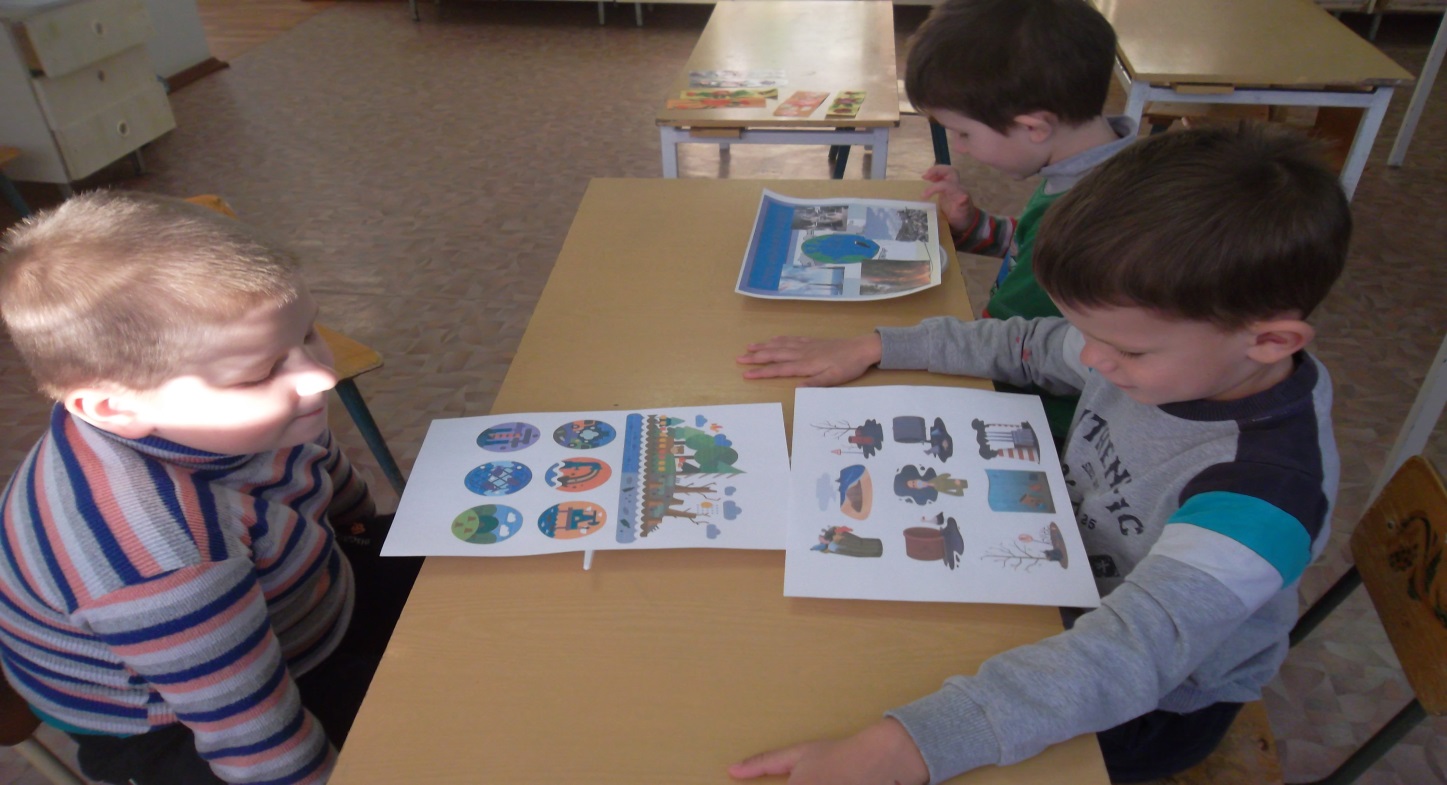 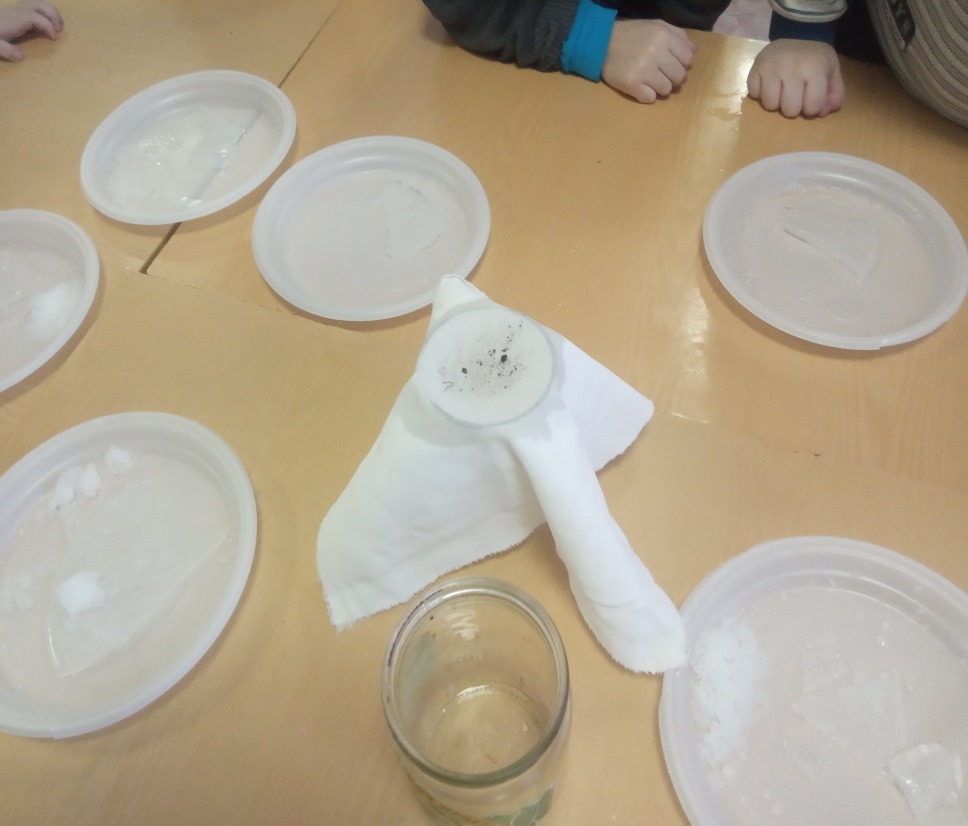